ISP IPv6 Address Planning Structure
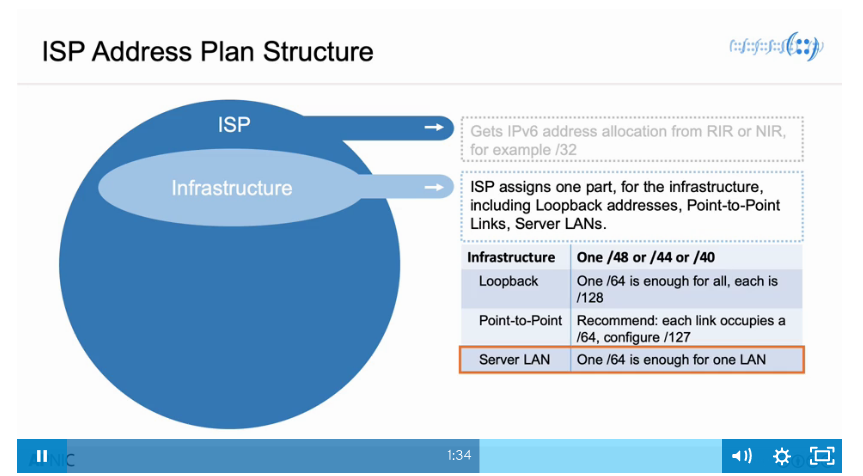 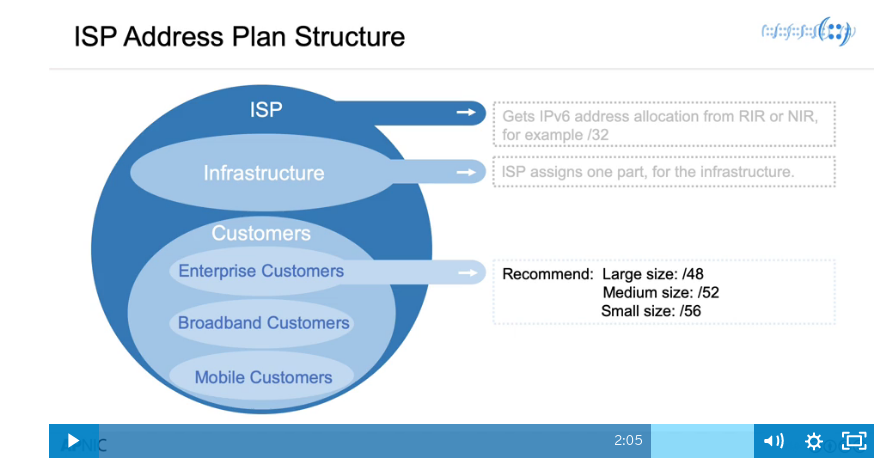 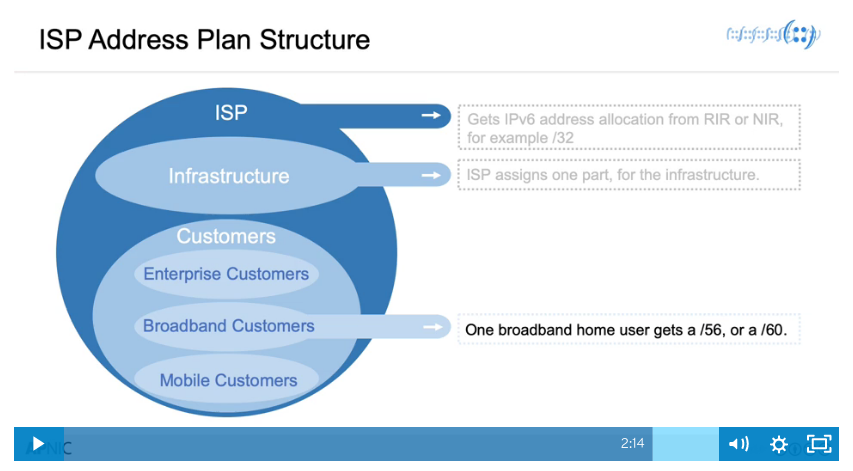 ISP IPv6 Address Planning Structure
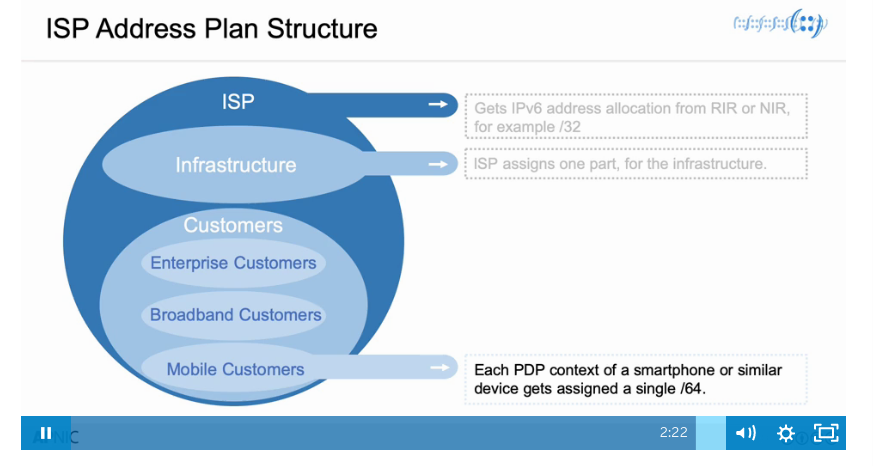 ISP IPv6 Address Planning Structure
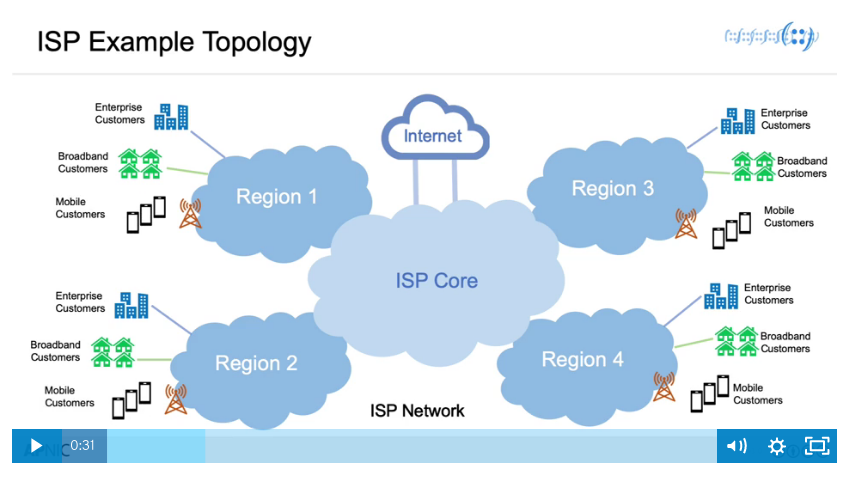 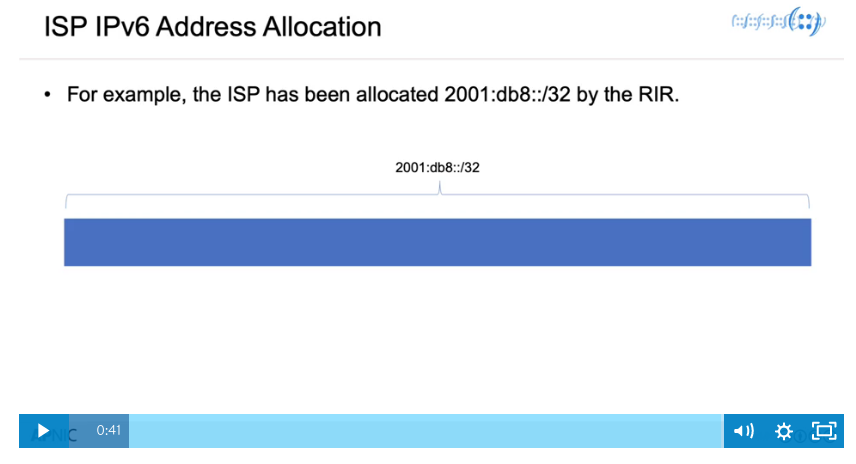 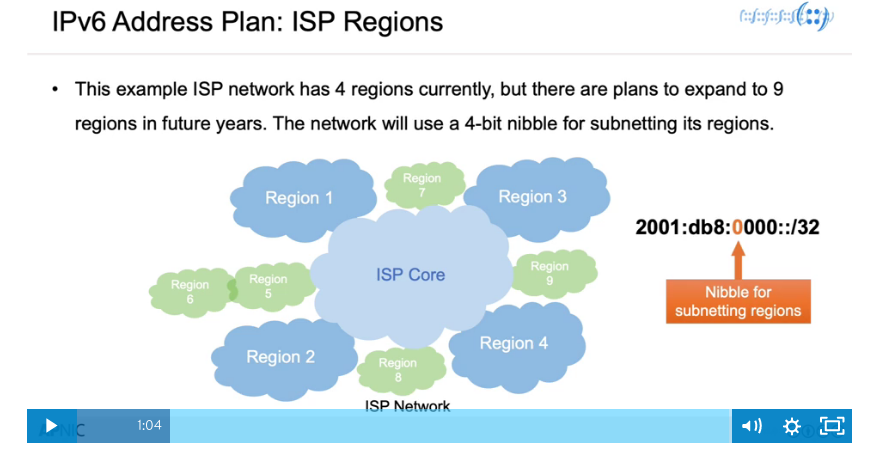 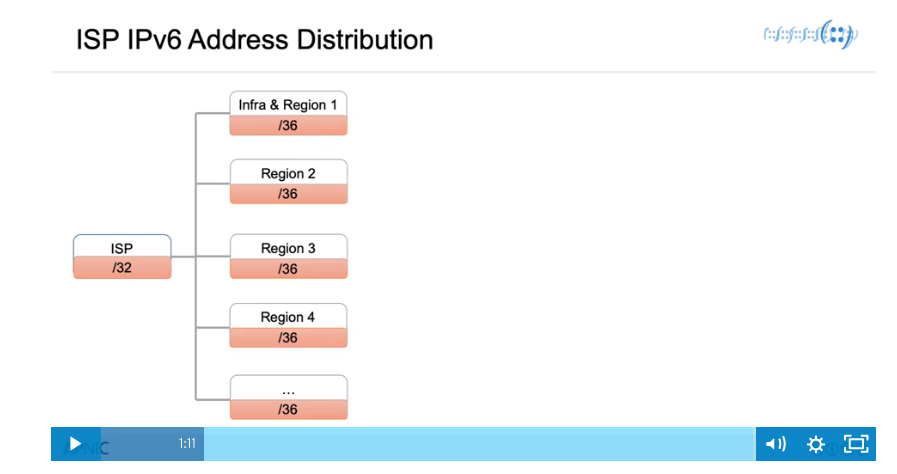 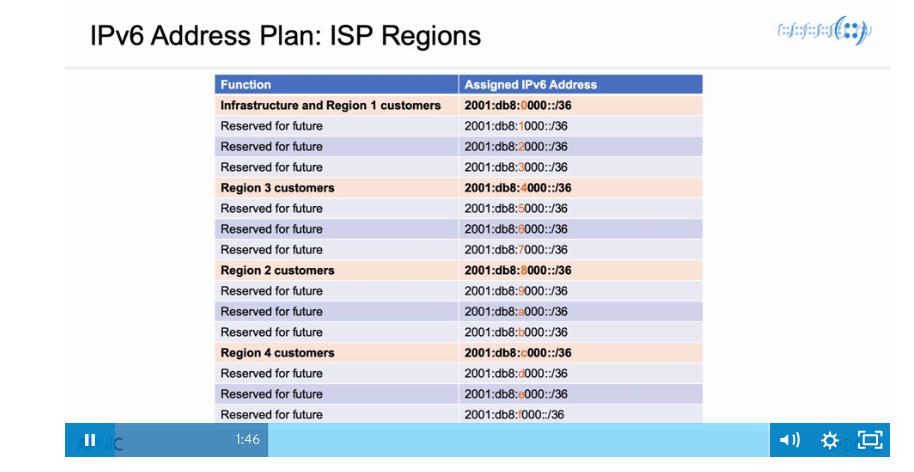 ISP IPv6 Address Planning Structure
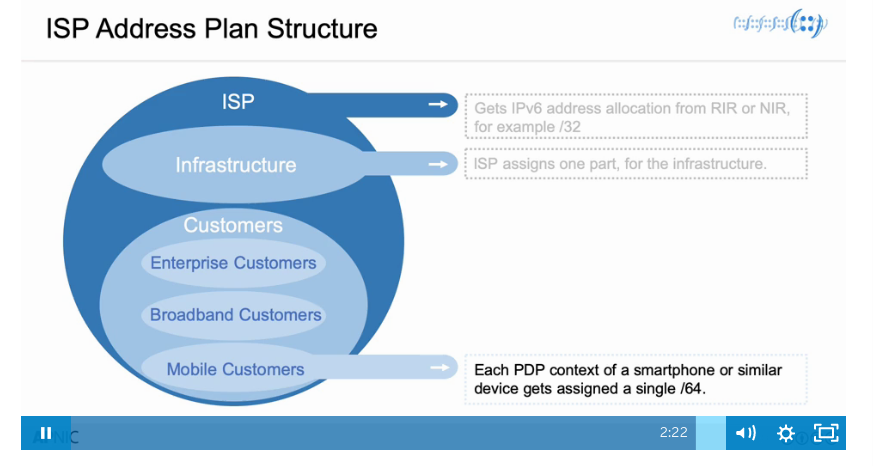 ISP IPv6 Address Planning Structure
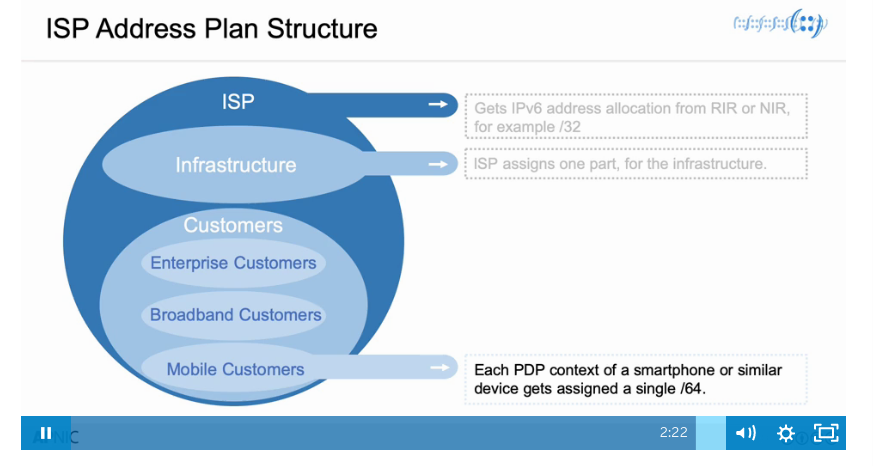 ISP IPv6 Address Planning Structure
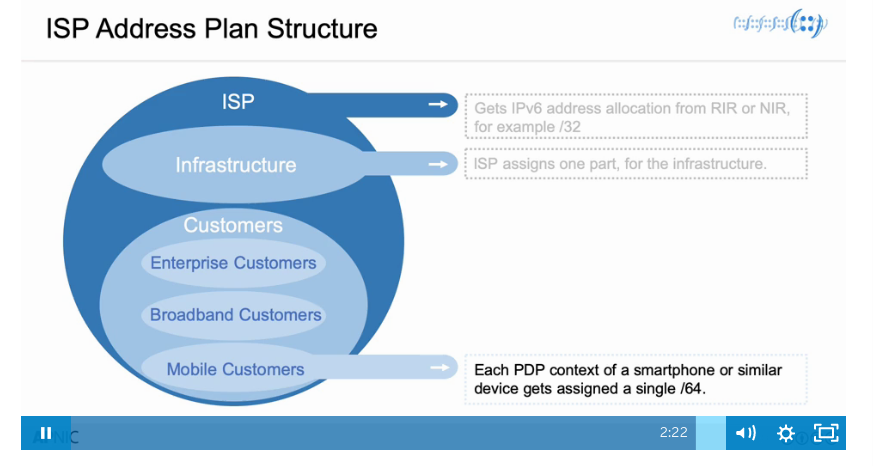 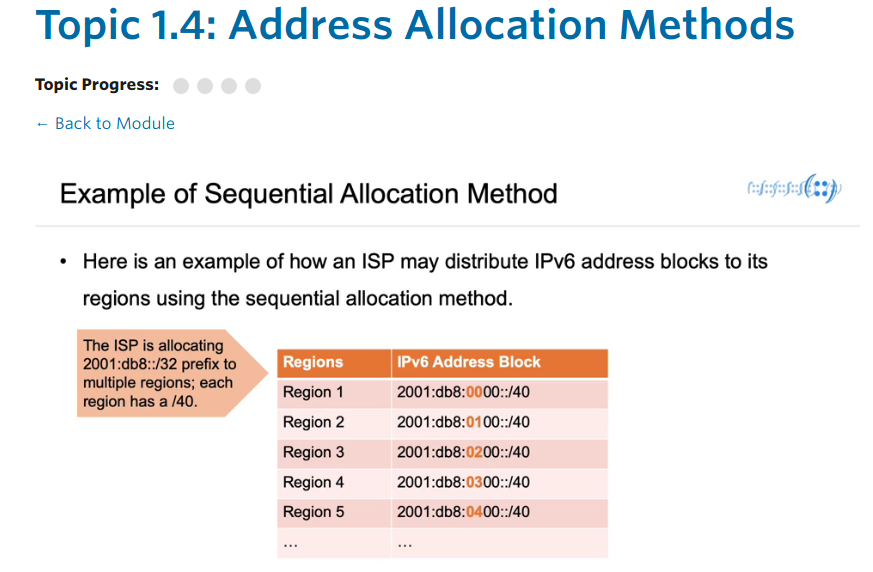 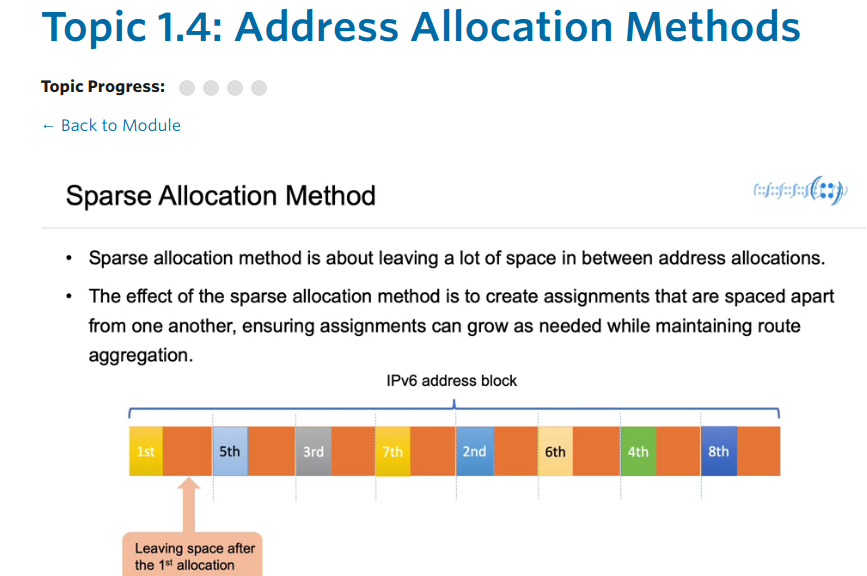 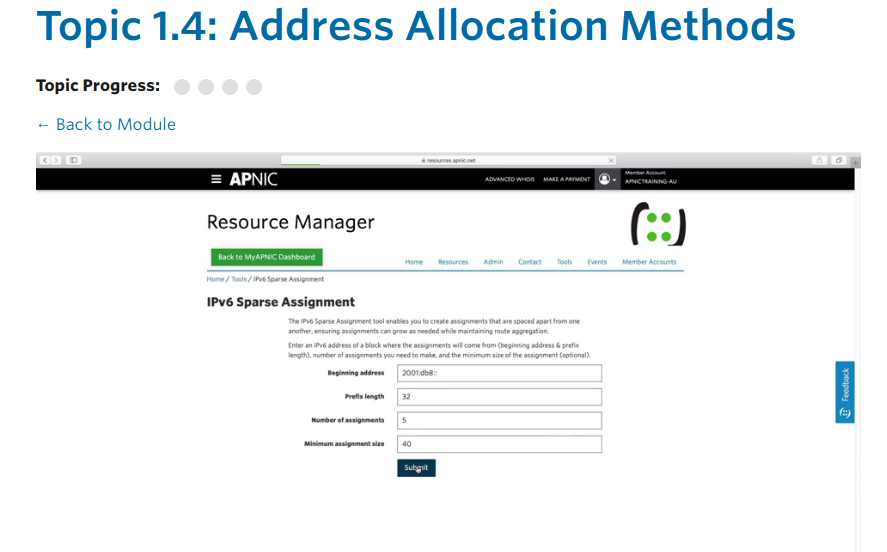 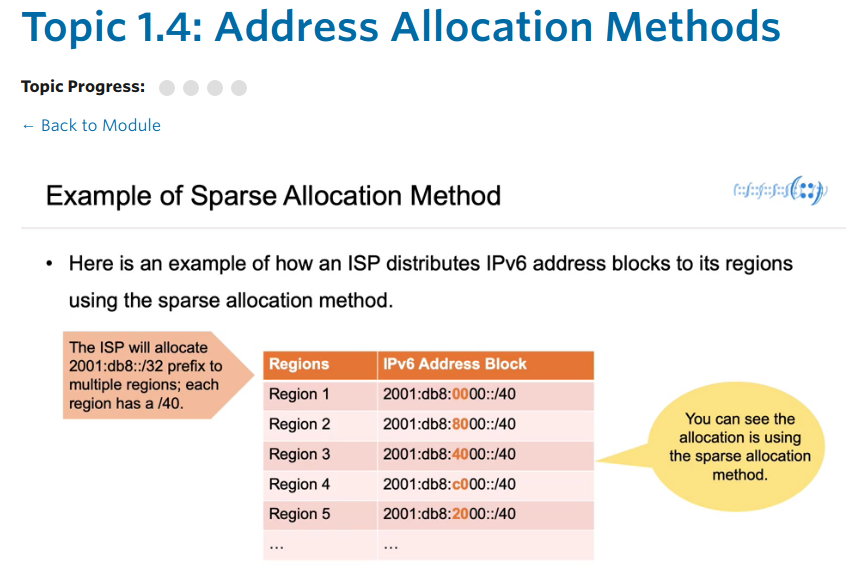 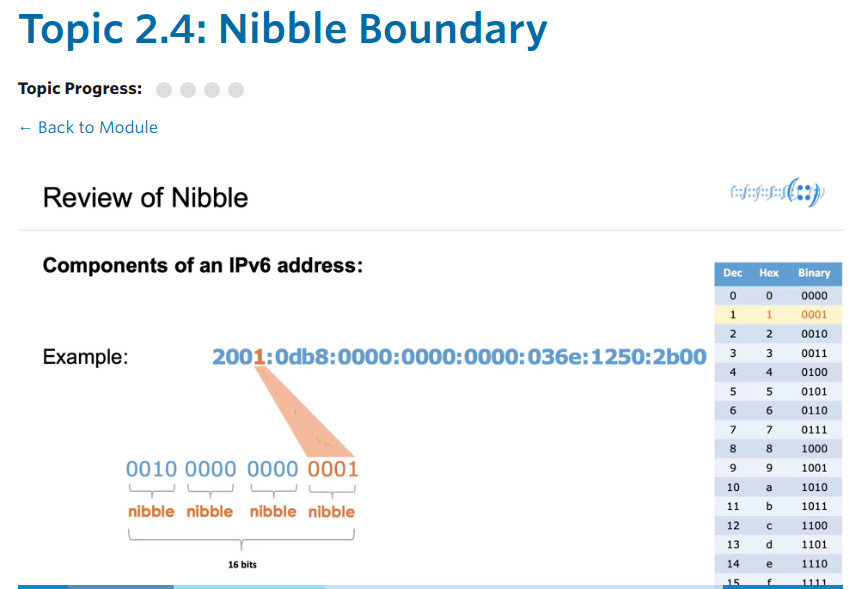 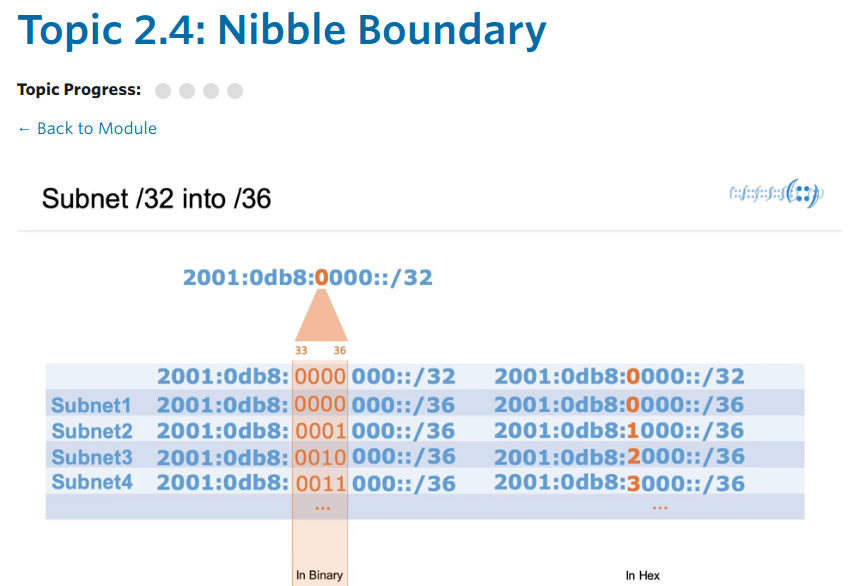 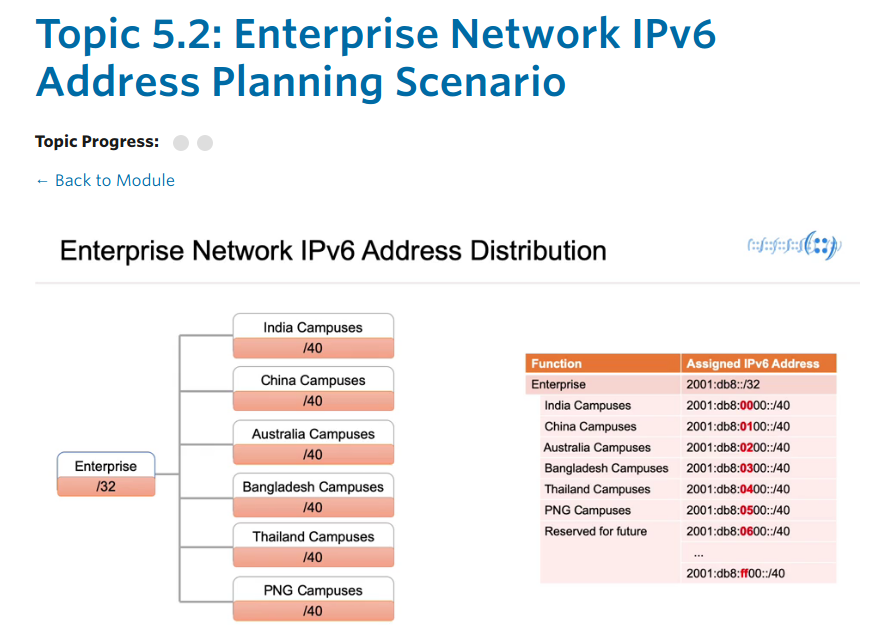 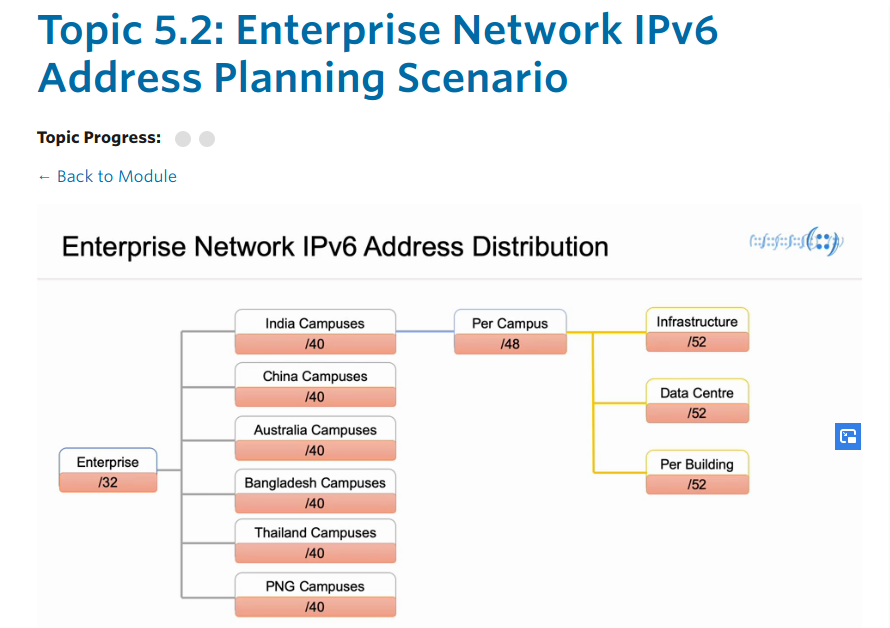 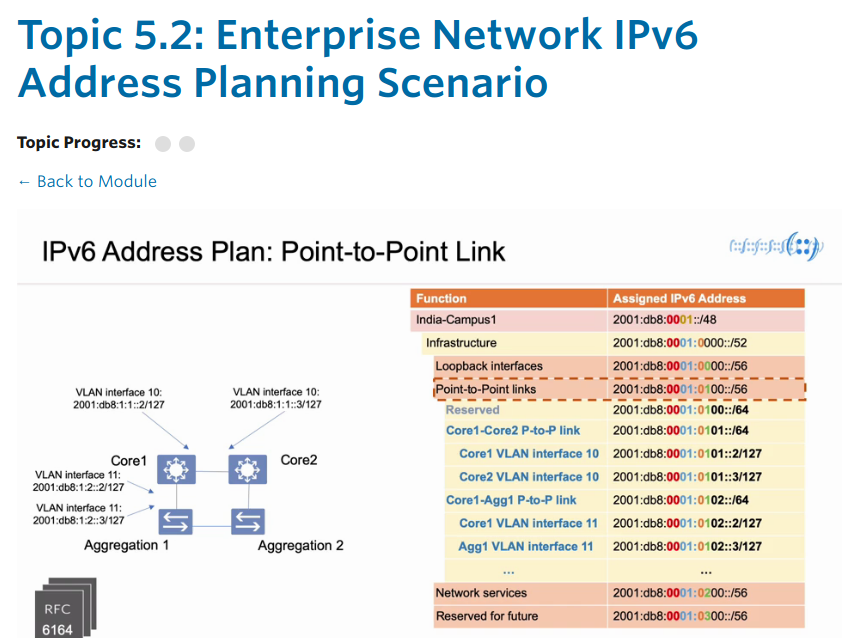 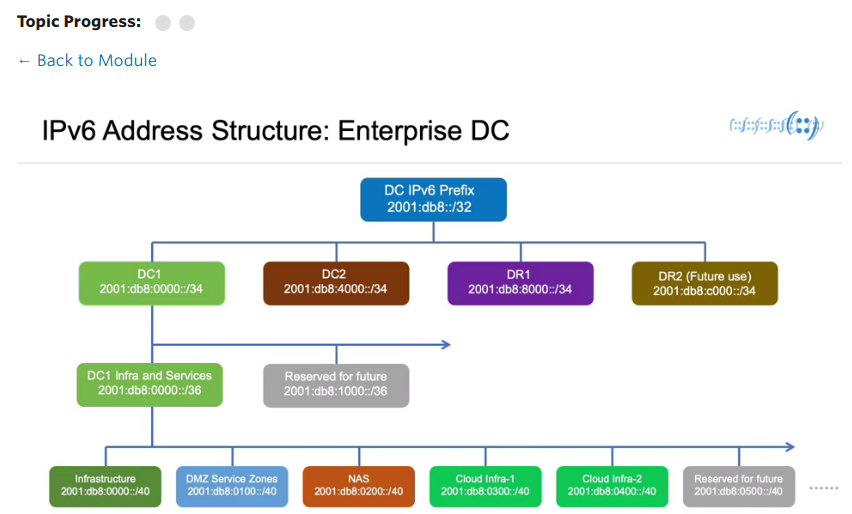 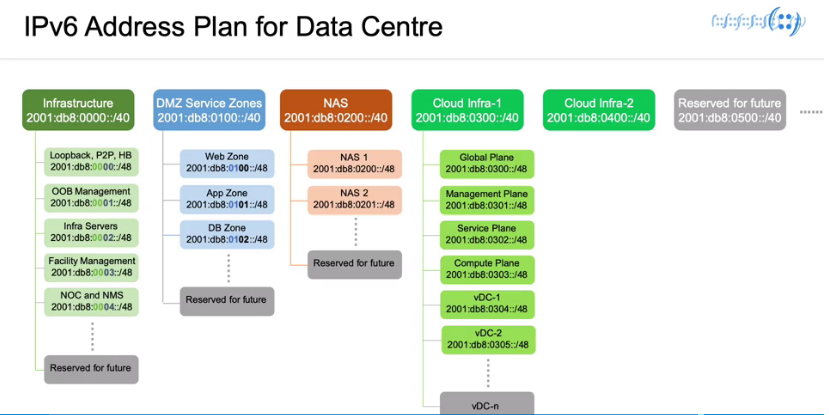 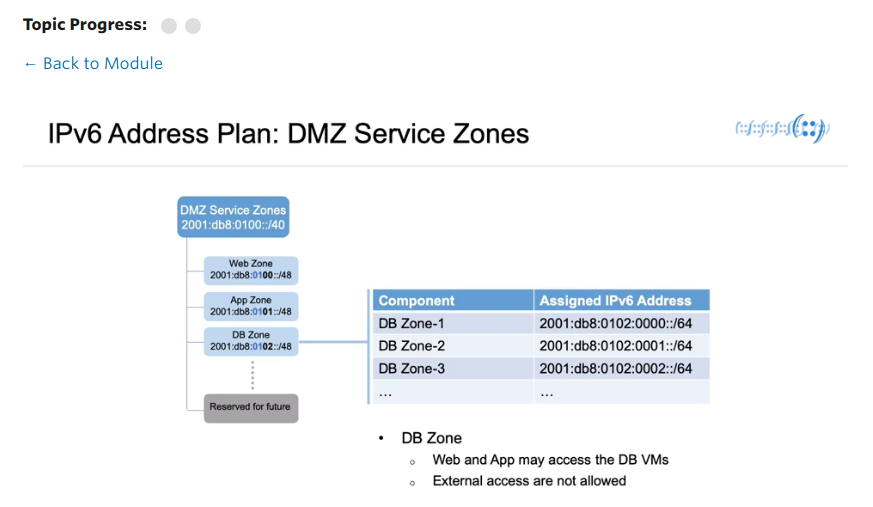 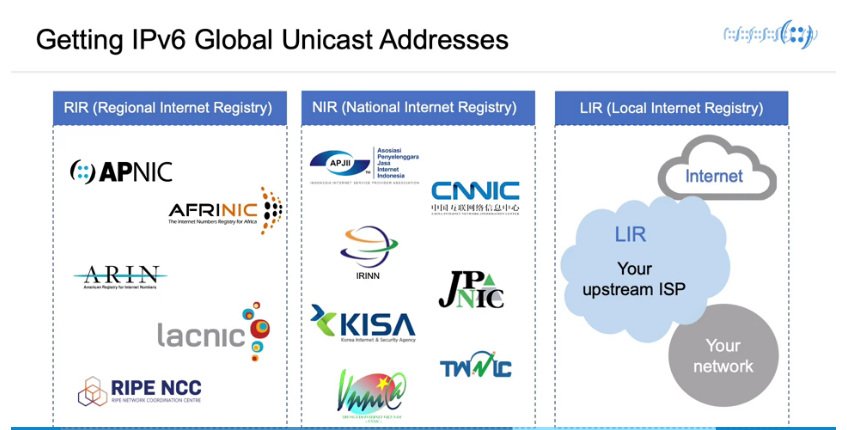